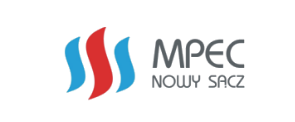 Projekt MPEC współfinansowany 
ze środków Funduszy Norweskich i EOG 
na lata 2014 - 2021
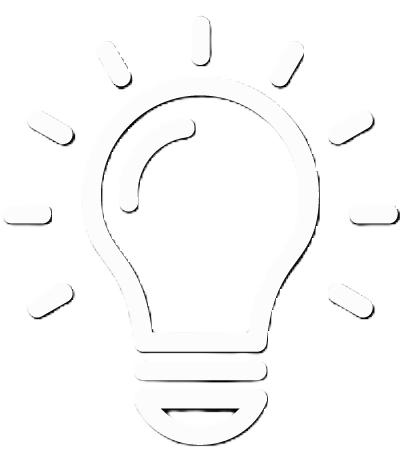 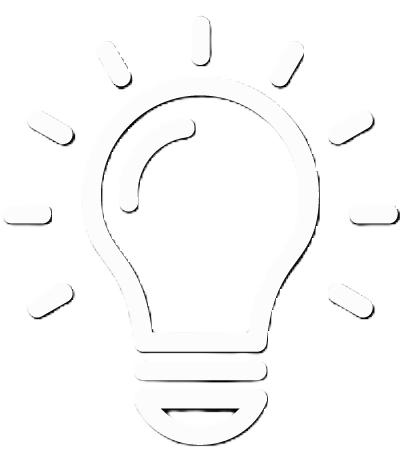 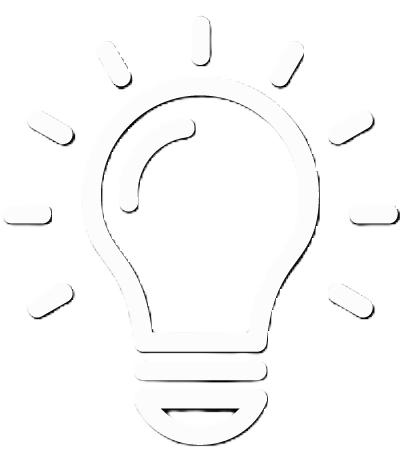 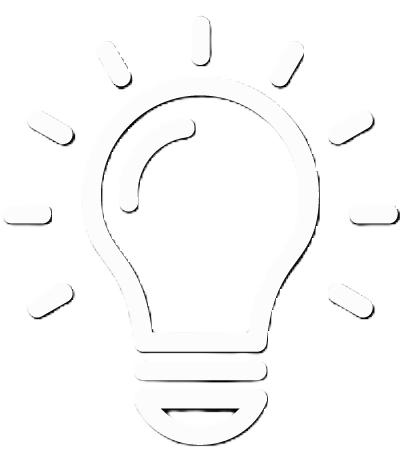 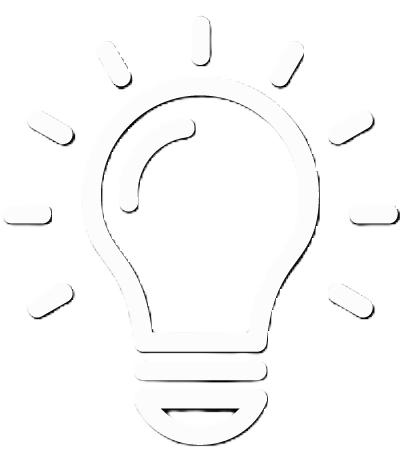 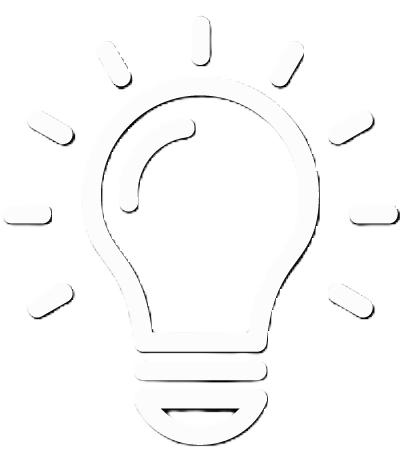 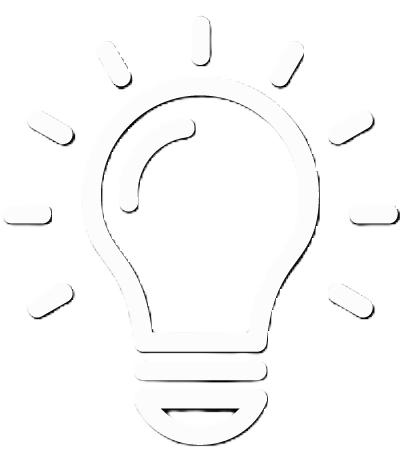 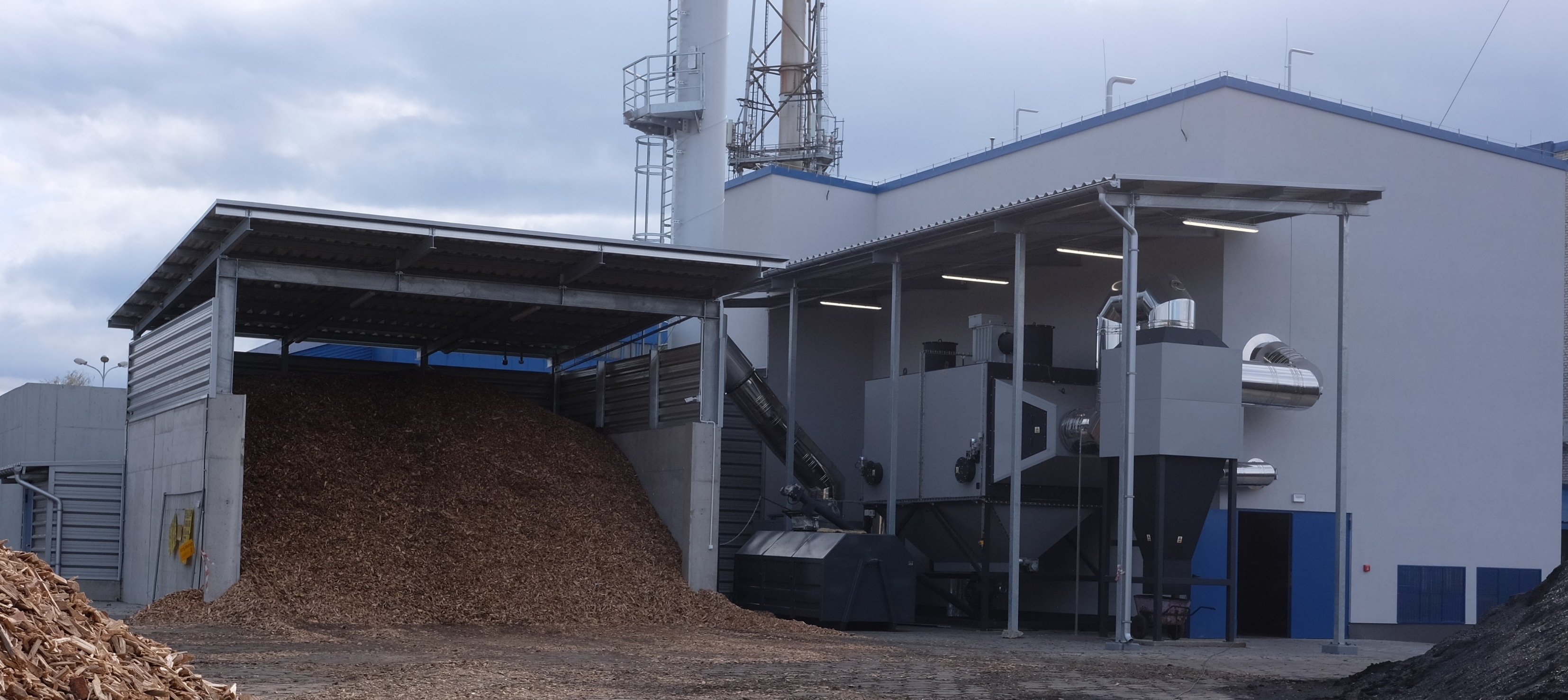 MPEC Nowy Sącz
Nowe Źródła Energii
Etapy
Historia
Wpływ
Piknik ekologiczny
Kontakt
Miejskie Przedsiębiorstwo Energetyki Cieplnej Sp. z o.o. 
w Nowym Sączu

Nowy Sącz, dnia 15 stycznia 2024 roku
MPEC Nowy Sącz
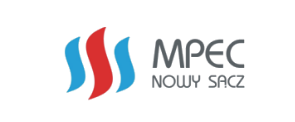 to lokalny wytwórca, dystrybutor i dostawca ciepła z miejskiej sieci ciepłowniczej, zaopatrujący mieszkańców Nowego Sącza i Starego Sącza w centralne ogrzewanie oraz w ciepłą wodę użytkową.
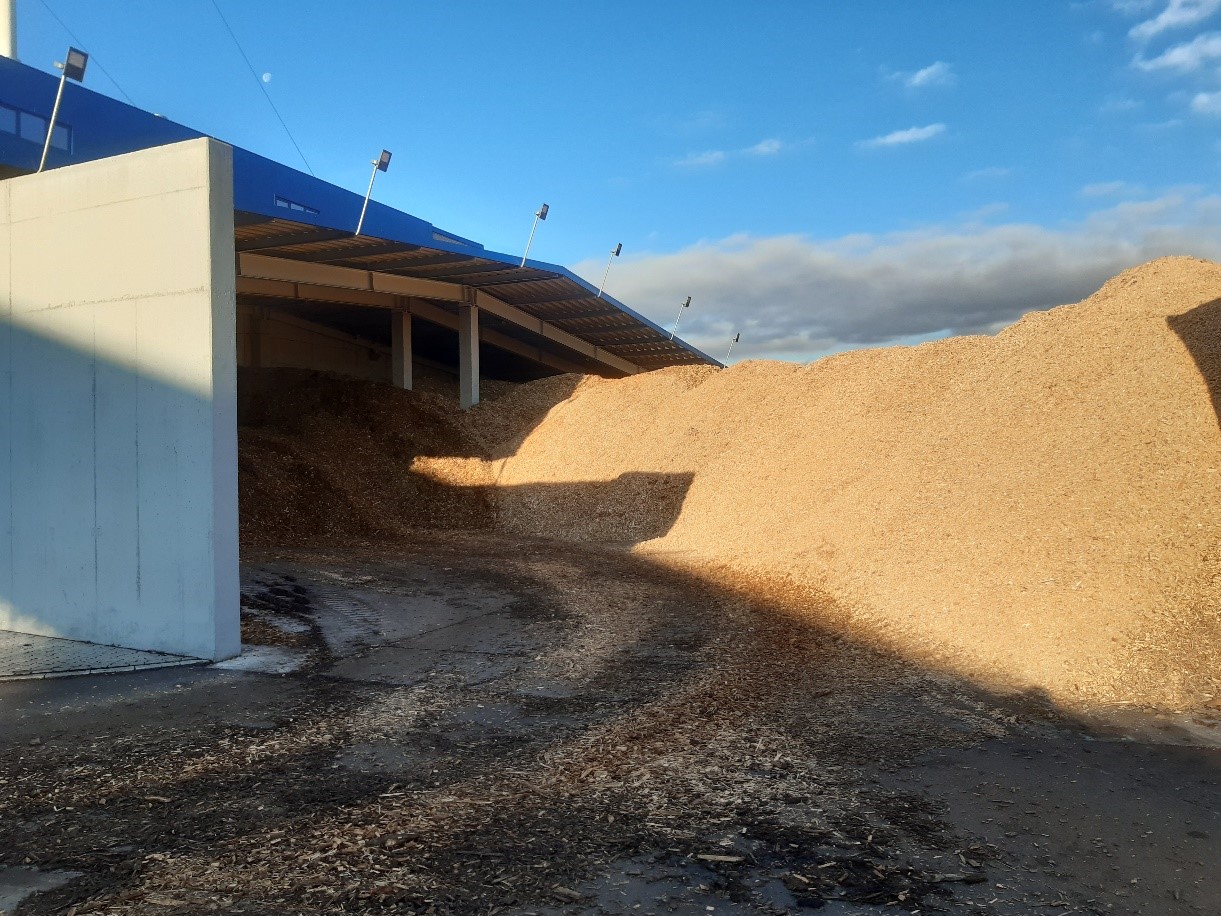 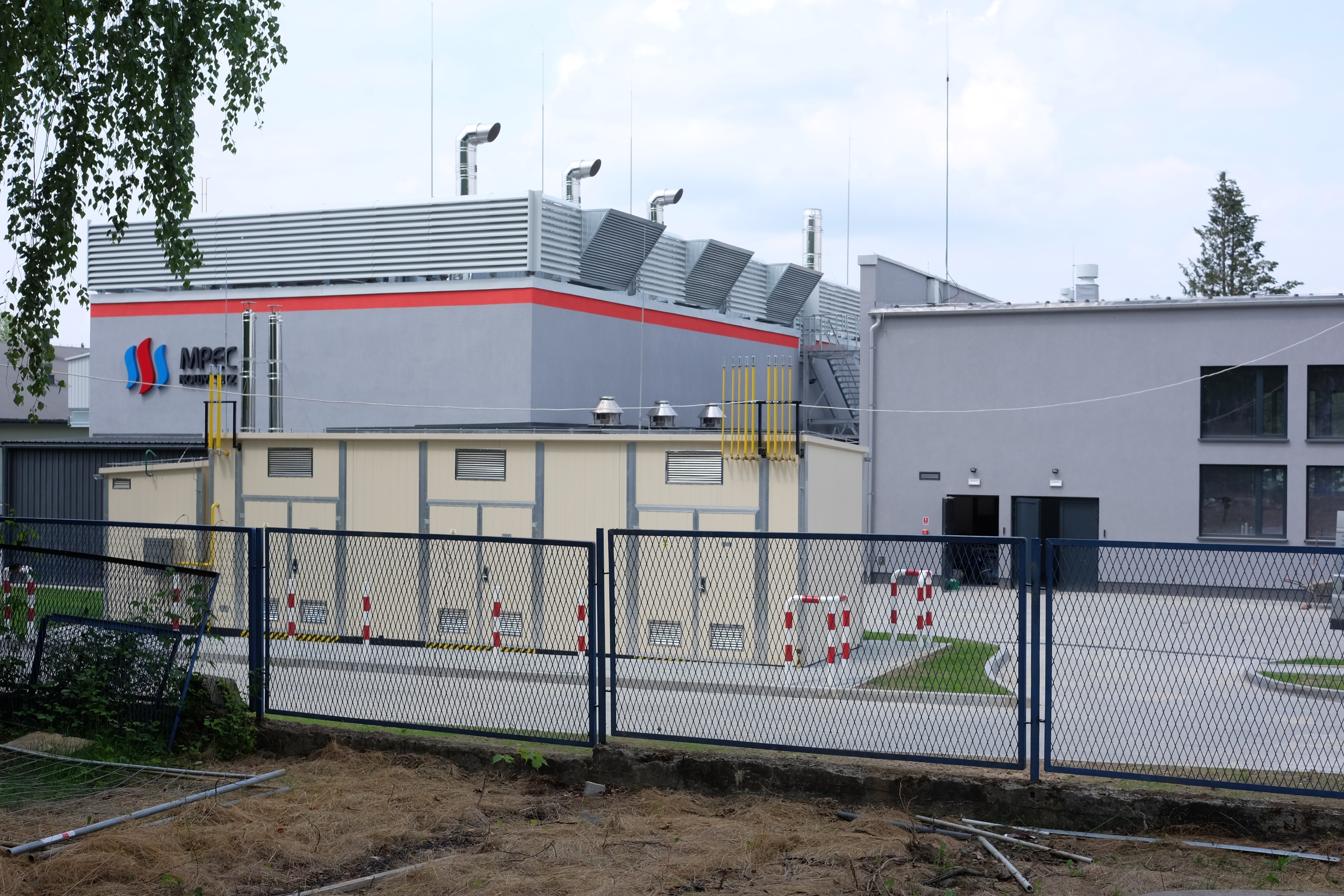 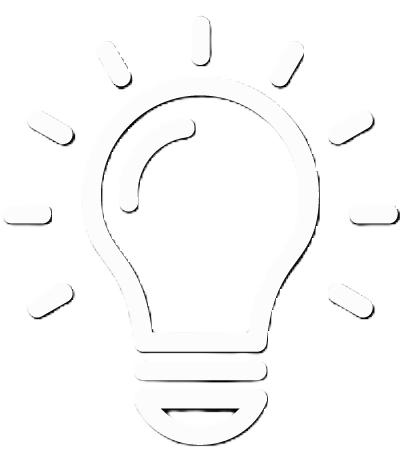 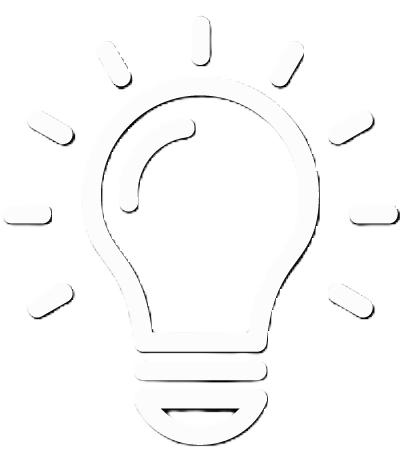 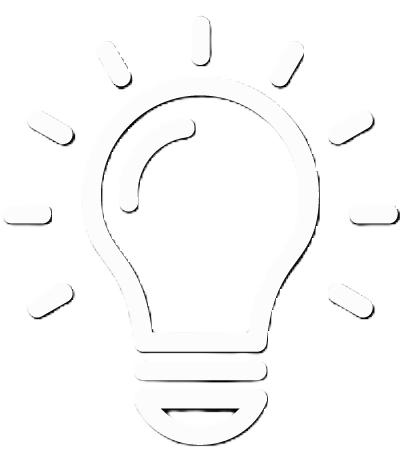 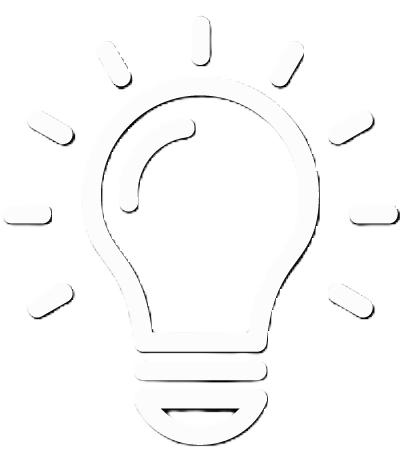 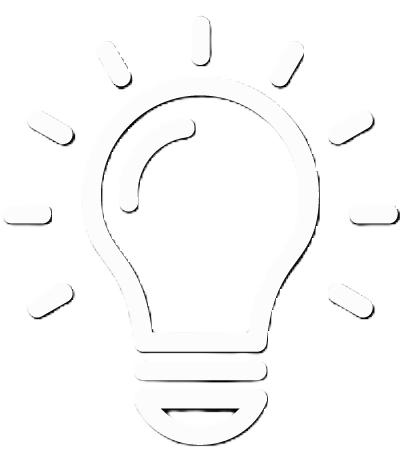 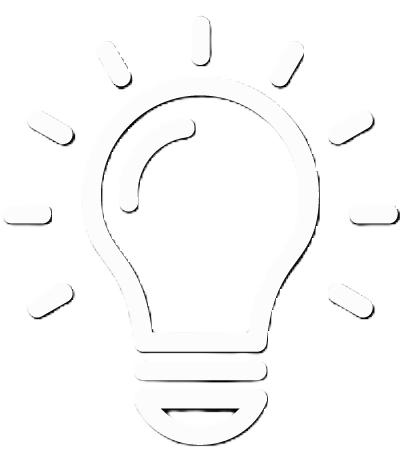 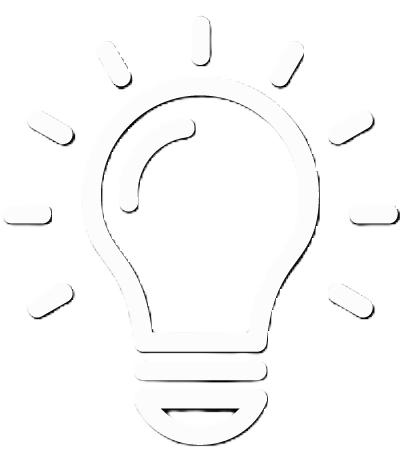 MPEC Nowy Sącz
Nowe Źródła Energii
Etapy
Historia
Wpływ
Piknik ekologiczny
Kontakt
Do osiągnięcia tego poziomu zostały przeprowadzone działania mające na celu dywersyfikację źródeł ciepła, m.in zamontowano:
kocioł na biomasę - 7 MW, 
kocioł na biomasę - 3 MW, 
układ kogeneracji -  6 MW.
Spółka posiada efektywny system ciepłowniczy, co oznacza, że z odnawialnych źródeł energii oraz kogeneracji produkuje więcej niż 50% energii cieplnej w kotłowni Millenium.
Projekt współfinansowany ze środków
MECHANIZMU FINANSOWEGO EUROPEJSKIEGO OBSZARU GOSPODARCZEGO NA LATA 2014 - 2021 
w ramach PROGRAMU ŚRODOWISKO, ENERGIA I ZMIANA KLIMATU
2021 r. – 2024  r.
termin realizacji inwestycji
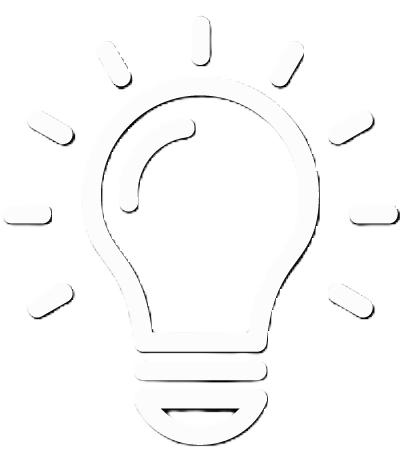 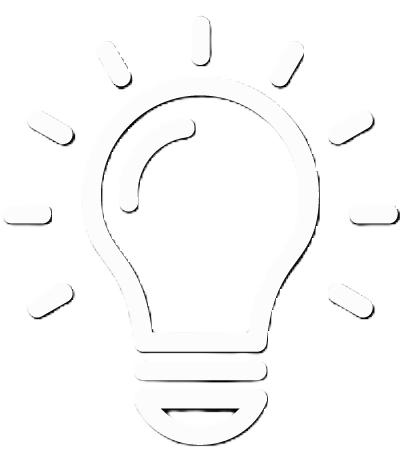 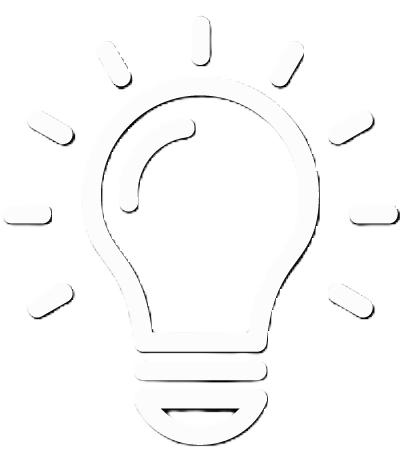 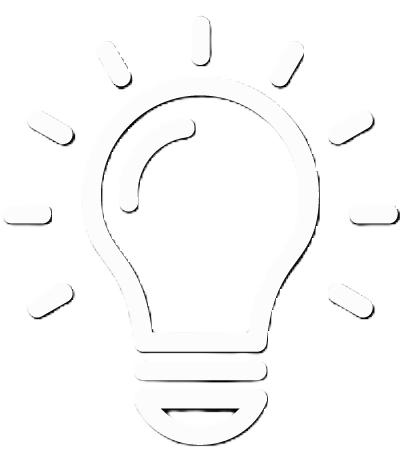 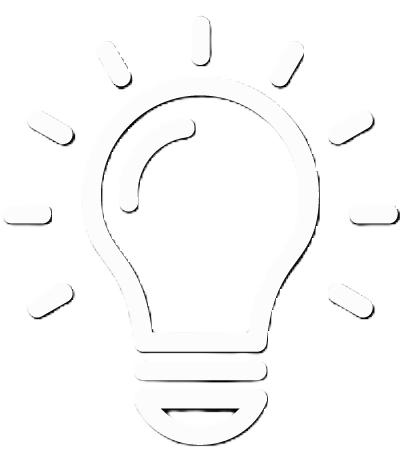 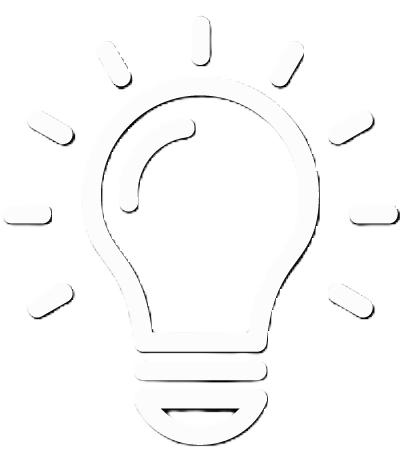 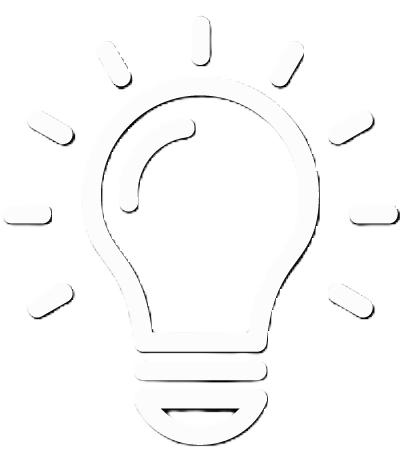 15 088 648 zł
wartość projektu brutto
MPEC Nowy Sącz
5 526 603 zł
planowana wysokość  dofinansowania netto  (ok. 45% dofinansowania)
12 281 340 zł
wartość wydatków  kwalifikowanych netto
Nowe Źródła Energii
Etapy
Historia
Wpływ
Piknik ekologiczny
Kontakt
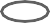 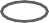 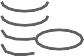 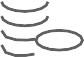 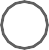 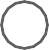 budowa kotła biomasowego, magazynów energii i sieci
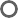 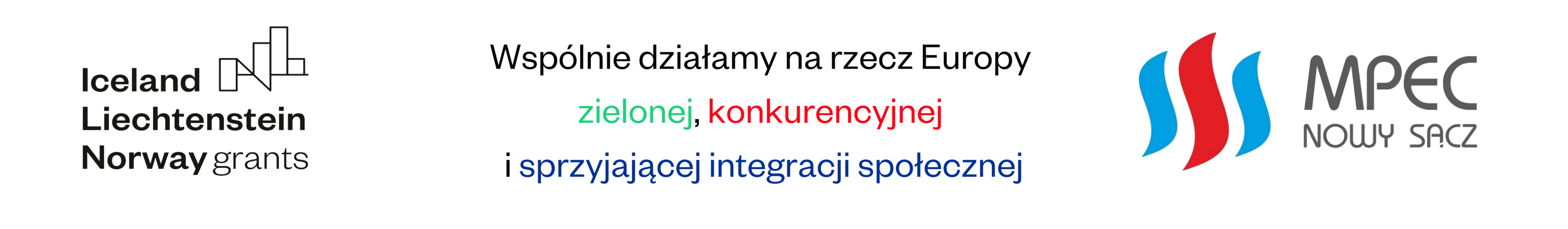 Etapy
1
2
3
4
MONTAŻ

kotła na biomasę 
o mocy 
nominalnej 3 MW
MONTAŻ

2-wóch lamp typu „bocian” 
oraz instalacji PV 
z magazynem energii elektrycznej
LIKWIDACJA

lokalnej kotłowni węglowej 
oraz wykonanie przyłącza, sieci 
do budynku, węzła
LIKWIDACJA

7-ech kotłów gazowych 
oraz wykonanie przyłącza, sieci 
do budynków, węzłów
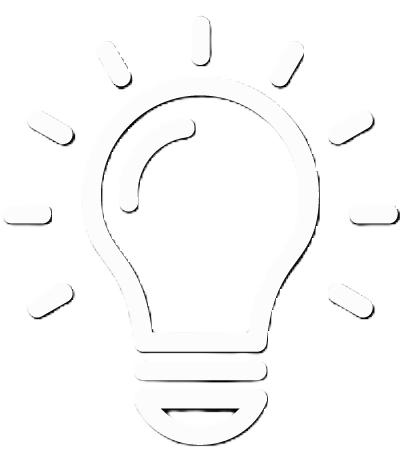 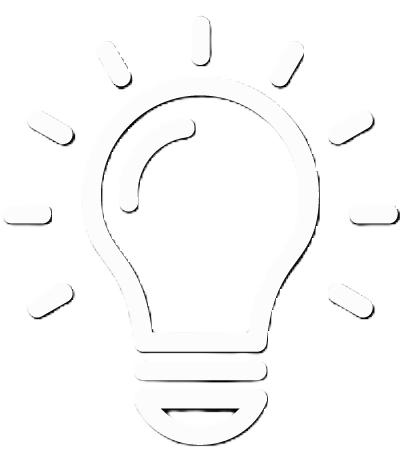 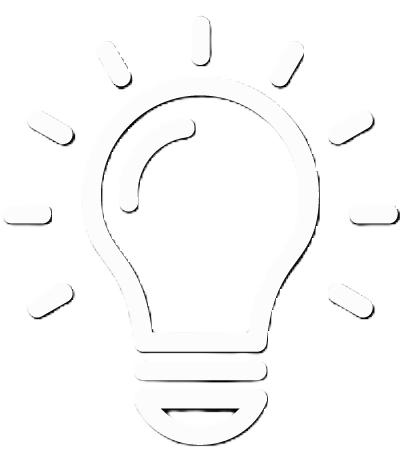 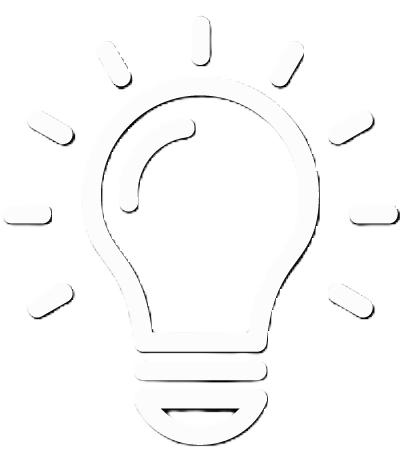 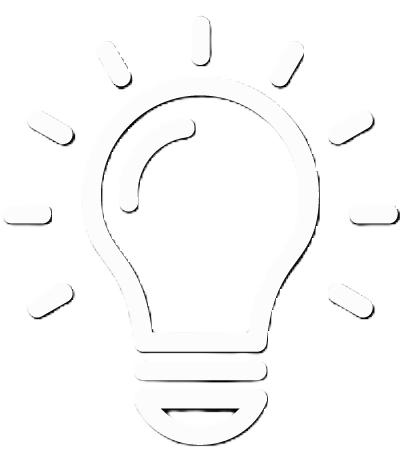 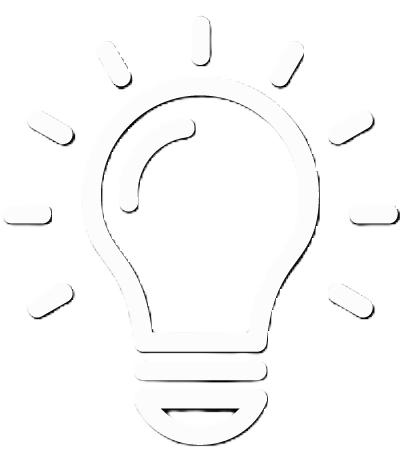 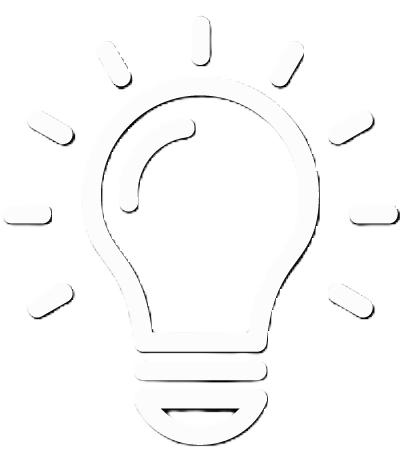 MPEC Nowy Sącz
Nowe Źródła Energii
Etapy
Historia
Wpływ
Piknik ekologiczny
Kontakt
Wybudowany kocioł na biomasę pozwolił na osiągnięcie przez sieć ciepłowniczą, statusu
„efektywnej energetycznie”
2024 rok

MPEC jest w trakcie realizacji zadań:  
likwidacja 5 kotłów gazowych                      i wykonanie przyłącza, sieci ciepłowniczej oraz węzłów na ul. Zielonej (WSB)
montaż dwóch lamp zewnętrznych                  z panelami PV i z magazynem energii elektrycznej,
montaż instalacji fotowoltaicznej.
30 listopada 2023 rok

odbywa się uroczyste otwarcie kotła na biomasę o mocy nominalnej 3 MW na kotłowni Millenium.
21 listopada 2023 rok

MPEC zlikwidował 4 kotły gazowe i wykonał nowy przyłącz, sieć ciepłowniczą i węzeł na ul. Długosza.
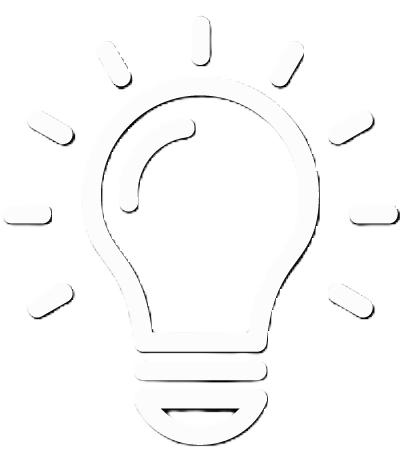 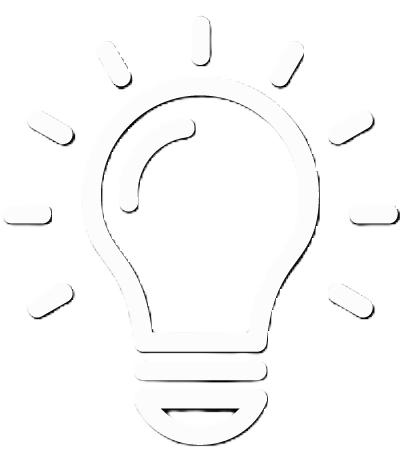 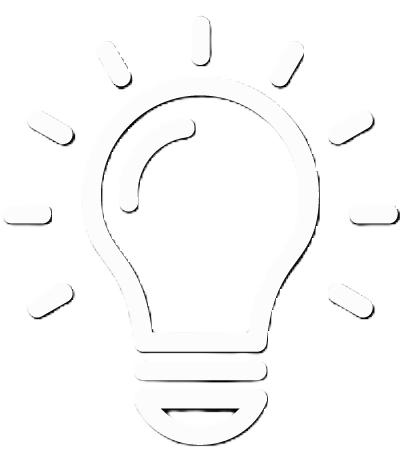 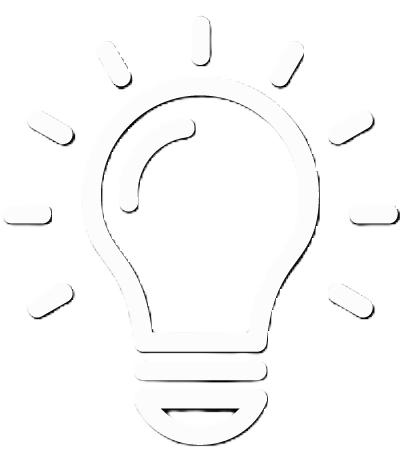 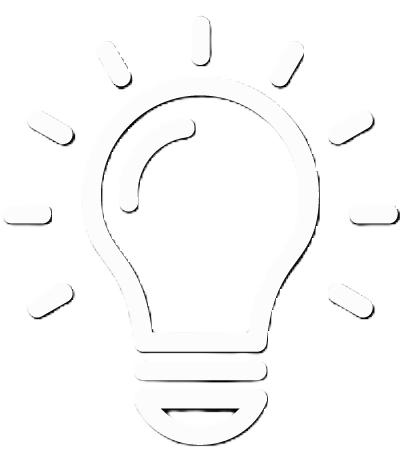 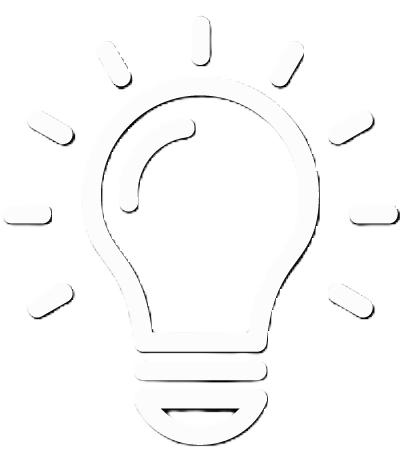 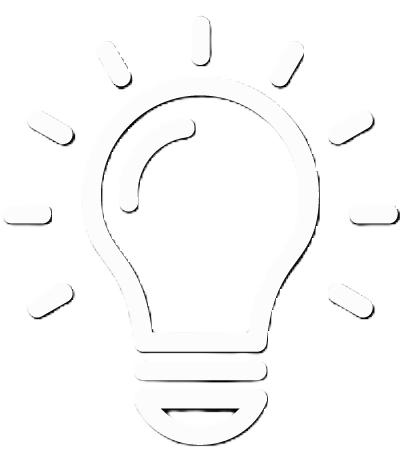 MPEC Nowy Sącz
Nowe Źródła Energii
Etapy
Historia
Wpływ
Piknik ekologiczny
Kontakt
14 marca 2023 rok

MPEC podpisał aneks zwiększający dofinansowanie projektu.
8 kwietnia 2022 rok

MPEC Sp. z o.o. w Nowym Sączu podpisał umowę na wykonanie zadania pn. ,,Budowa kotła na biomasę o mocy nominalnej 3 MW wraz z infrastrukturą techniczną”.
20 grudnia 2021 rok

MPEC zlikwidował 3 kotły gazowe i wykonał nowy przyłącz, sieć ciepłowniczą i węzeł na ul. Jana Pawła II.
15 grudnia 2021 rok

MPEC otrzymał dofinansowanie ze środków Mechanizmu Finansowego EOG 2014-2021 r.
Wpływ
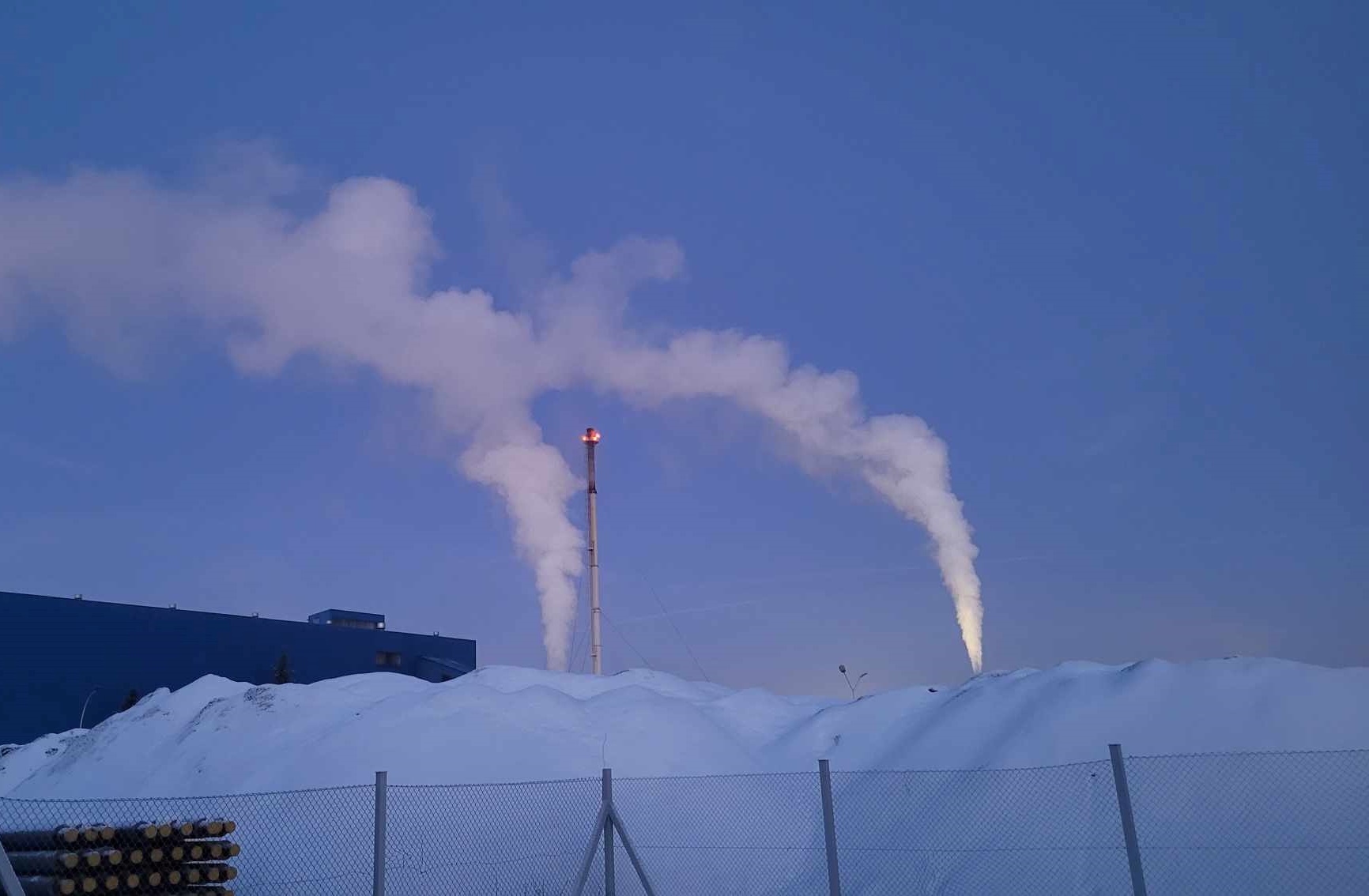 W ramach przedmiotowego projektu przewidziano budowę źródła ciepła o mocy cieplnej nominalnej 3 MWt. 
Wykorzystanie biomasy przyczynia się do wzrostu produkcji energii odnawialnej, a tym samym spełnia jeden z celów nadrzędnych UE w zakresie ograniczenia emisji CO2.
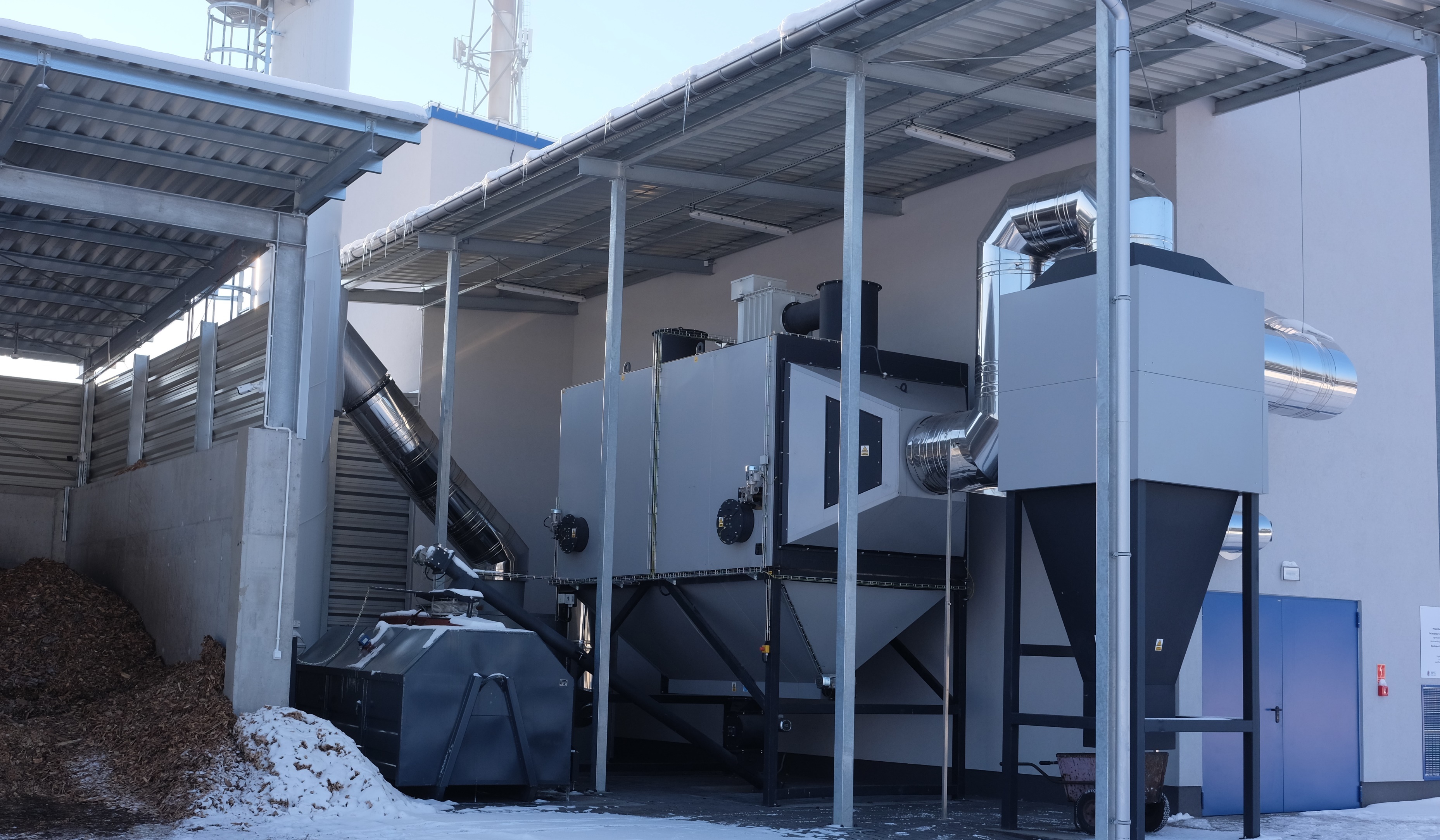 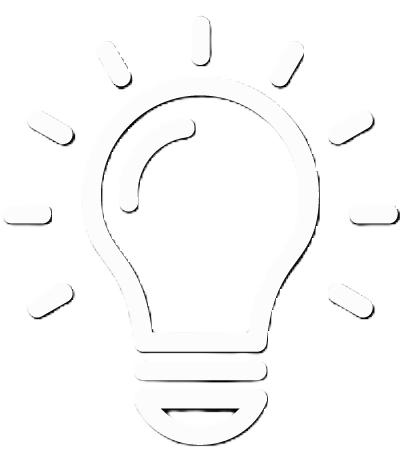 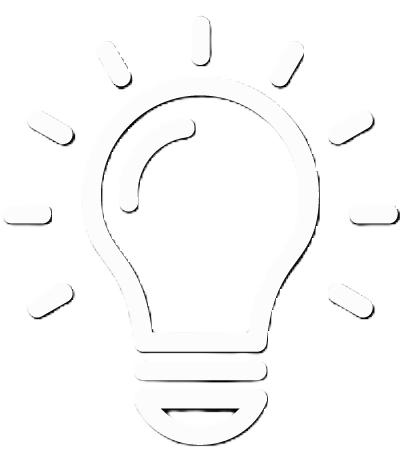 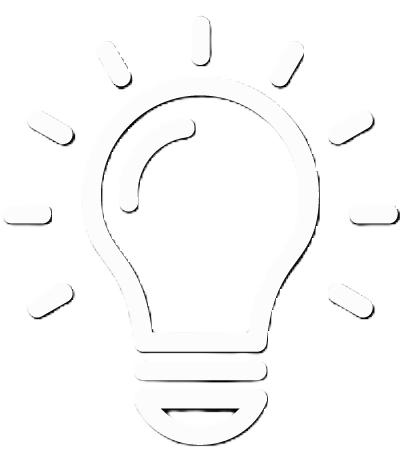 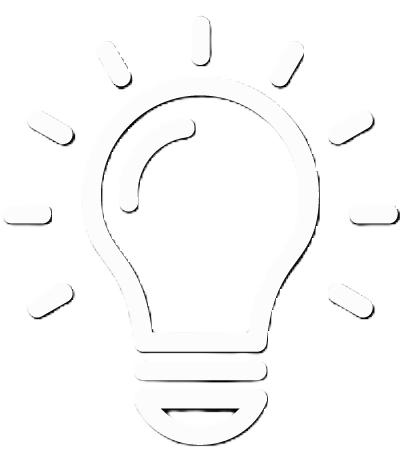 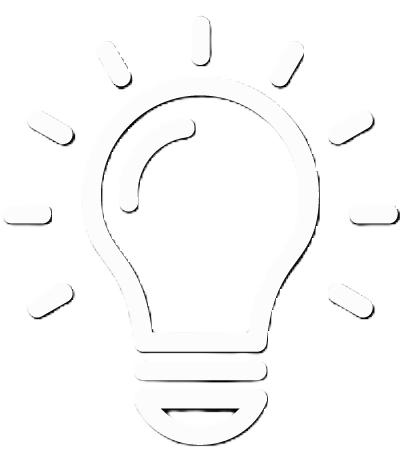 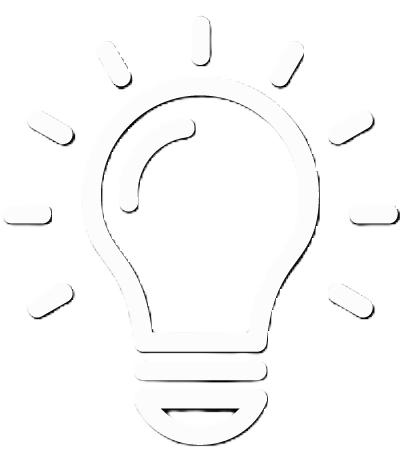 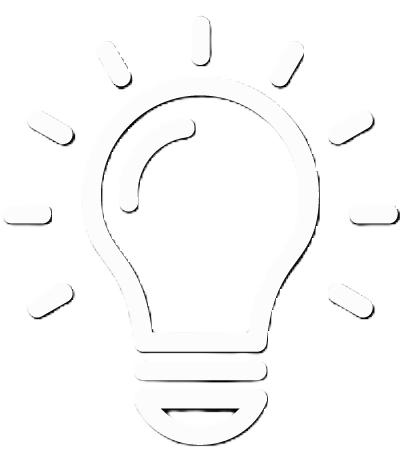 MPEC Nowy Sącz
Nowe Źródła Energii
Etapy
Historia
Wpływ
Piknik ekologiczny
Kontakt
W zakresie gospodarczym projekt ma pozytywne skutki dla gospodarki regionu (utrzymanie zatrudnienia, możliwość pozyskania lokalnych zasobów paliwa). Realizacja tych prac pozwoliła na zwiększenie efektywność energetyczną systemu ciepłowniczego i przyczyniła się do zmniejszenia zużycia ilości paliwa do produkcji ciepła co bezpośrednio wpływa na ograniczenie emisji do środowiska.
Realizacja projektu przyczyni się do poprawy środowiska, gdyż w rezultacie:
− zamontowana została instalacja służąca pozyskiwaniu energii z odnawialnych źródeł (zmniejszenie udziału energii cieplnej wytwarzanej w oparciu o kotły na węgiel),

− uległa likwidacji lokalna kotłownia węglowa (ul. Wiśniowieckiego 125)                           i wykonane zostało przyłącze, sieć do budynku, węzła (po przyłączeniu do sieci budynek jest zasilany ciepłem sieciowym               w tym m.in. pochodzącym z wybudowanego w ramach projektu kotła na biomasę o mocy nominalnej 3 MW),
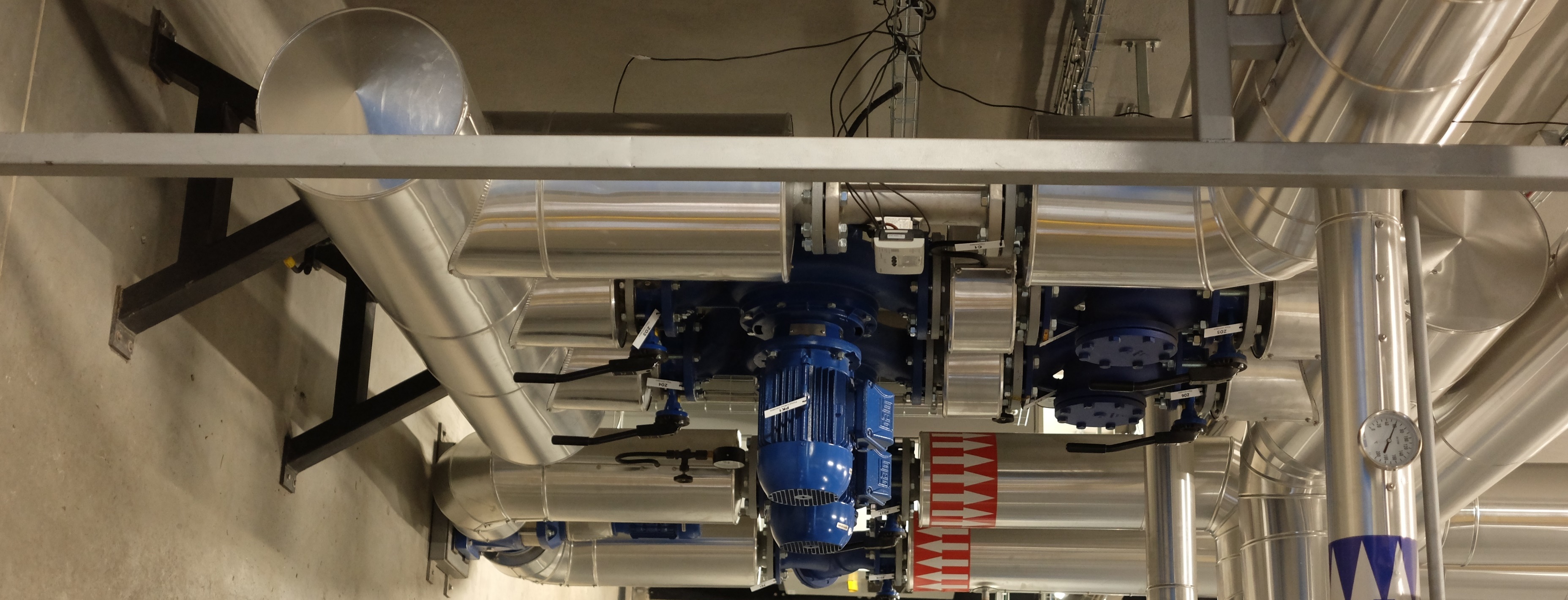 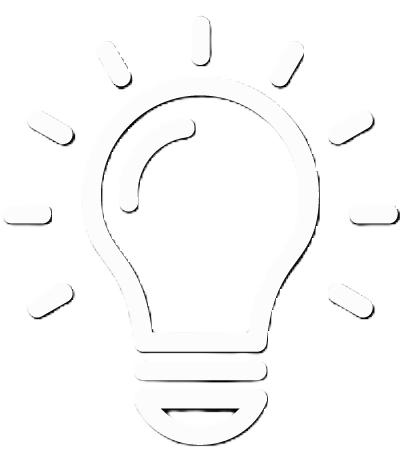 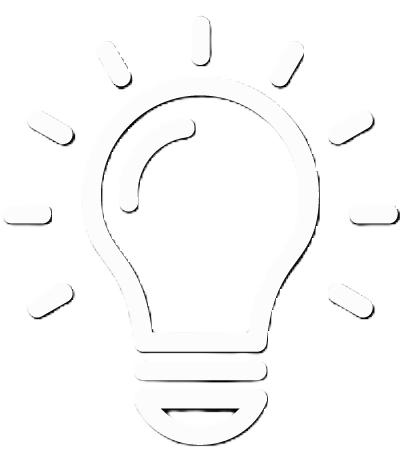 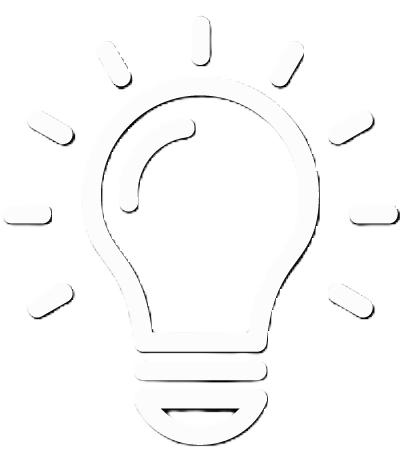 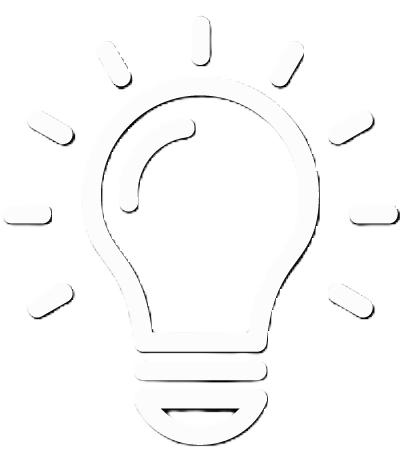 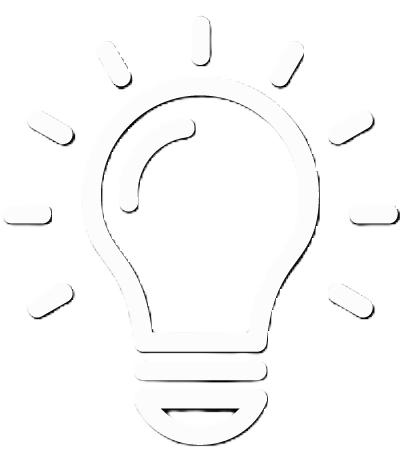 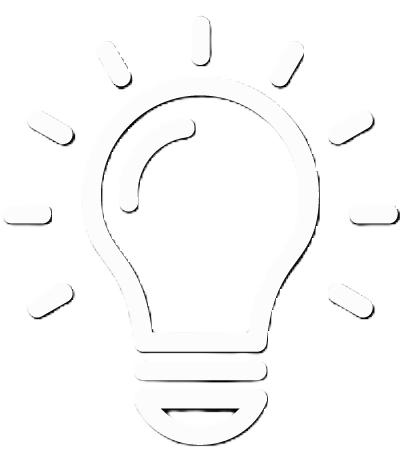 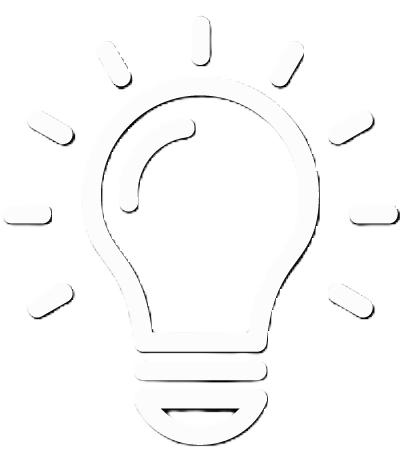 MPEC Nowy Sącz
Nowe Źródła Energii
Etapy
Historia
Wpływ
Piknik ekologiczny
Kontakt
Wpływ cd.
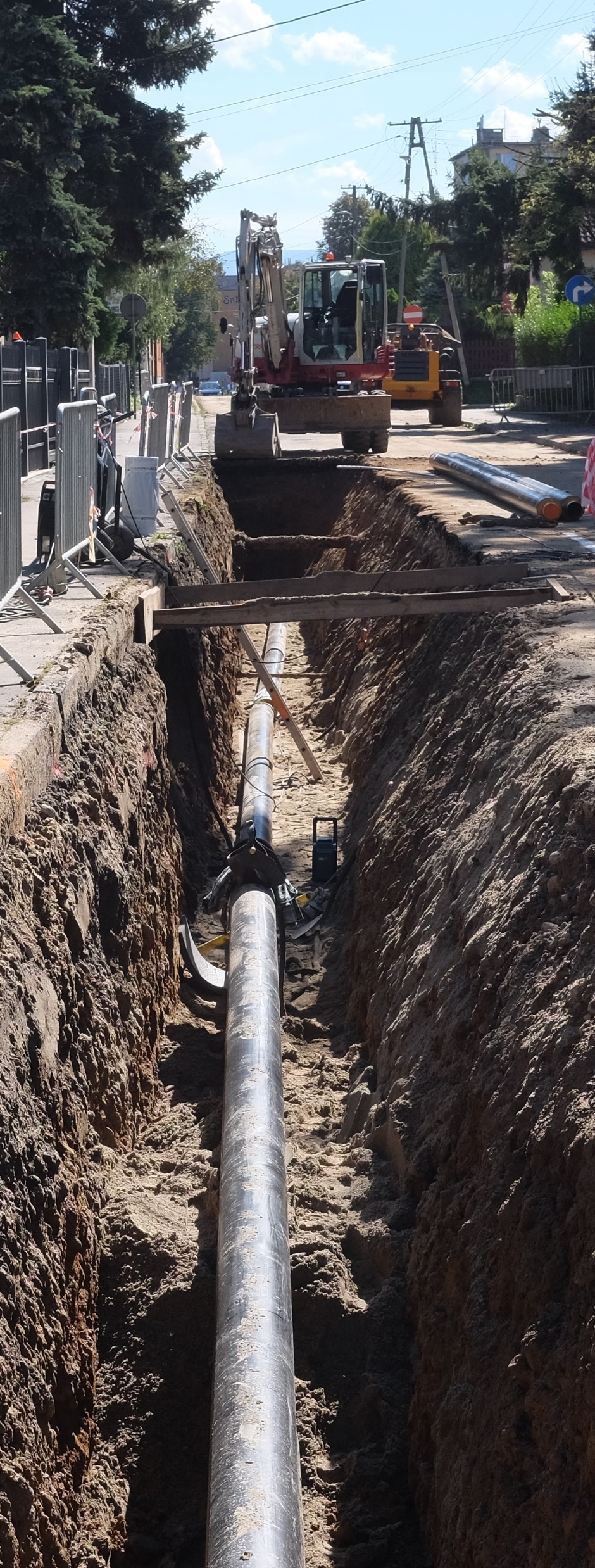 − ulegnie likwidacji łącznie 12 kotłów gazowych i wykonane zostaną przyłącza, sieci do budynku, węzły (po przyłączeniu do sieci budynki będą zasilane ciepłem sieciowym w tym m.in. pochodzącym                   z wybudowanego w ramach projektu kotła na biomasę o mocy nominalnej 3 MW),

− zamontowane zostaną dwie lampy zewnętrzne z panelami PV oraz instalacja PV z magazynem energii elektrycznej.
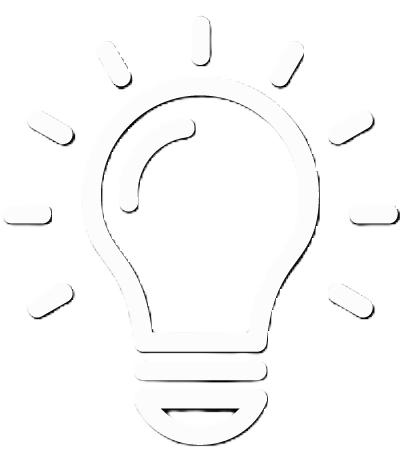 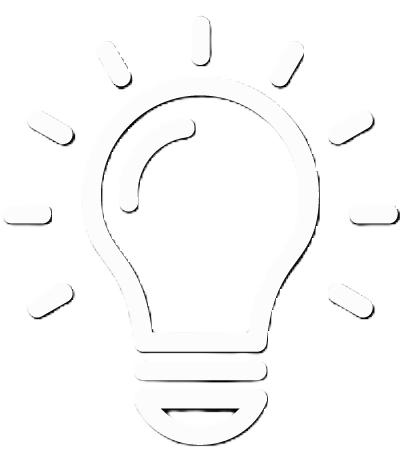 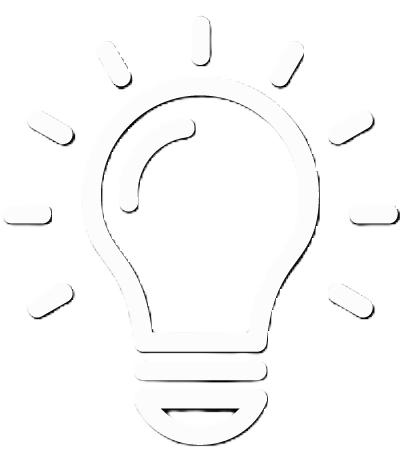 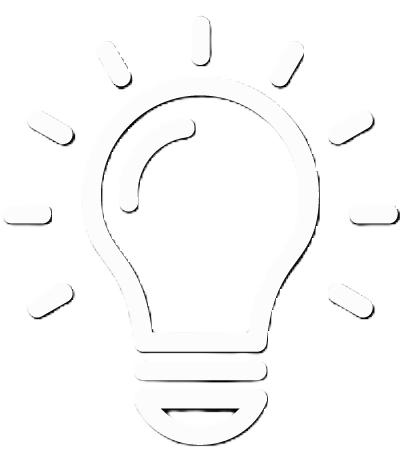 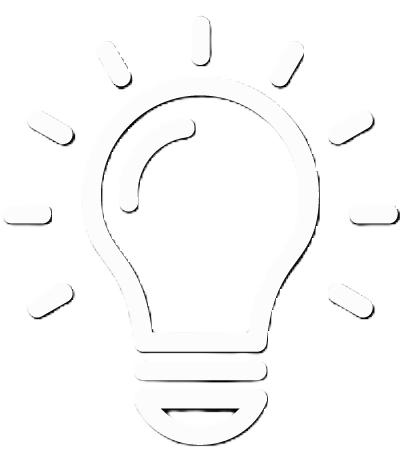 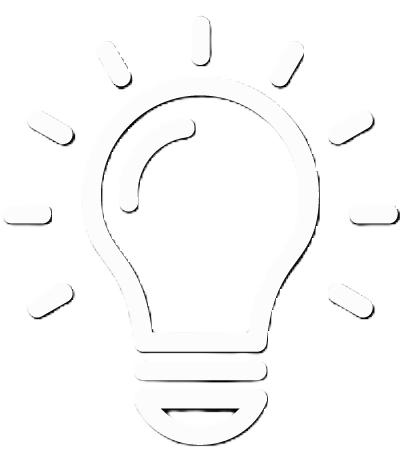 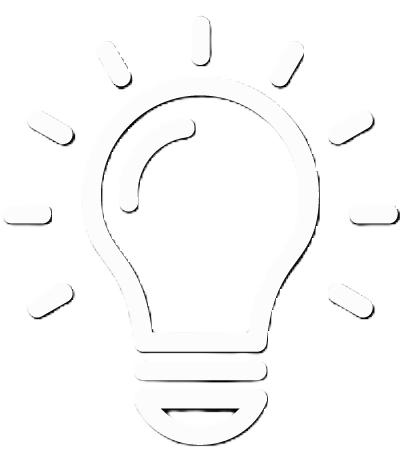 MPEC Nowy Sącz
Nowe Źródła Energii
Etapy
Historia
Wpływ
Piknik ekologiczny
Kontakt
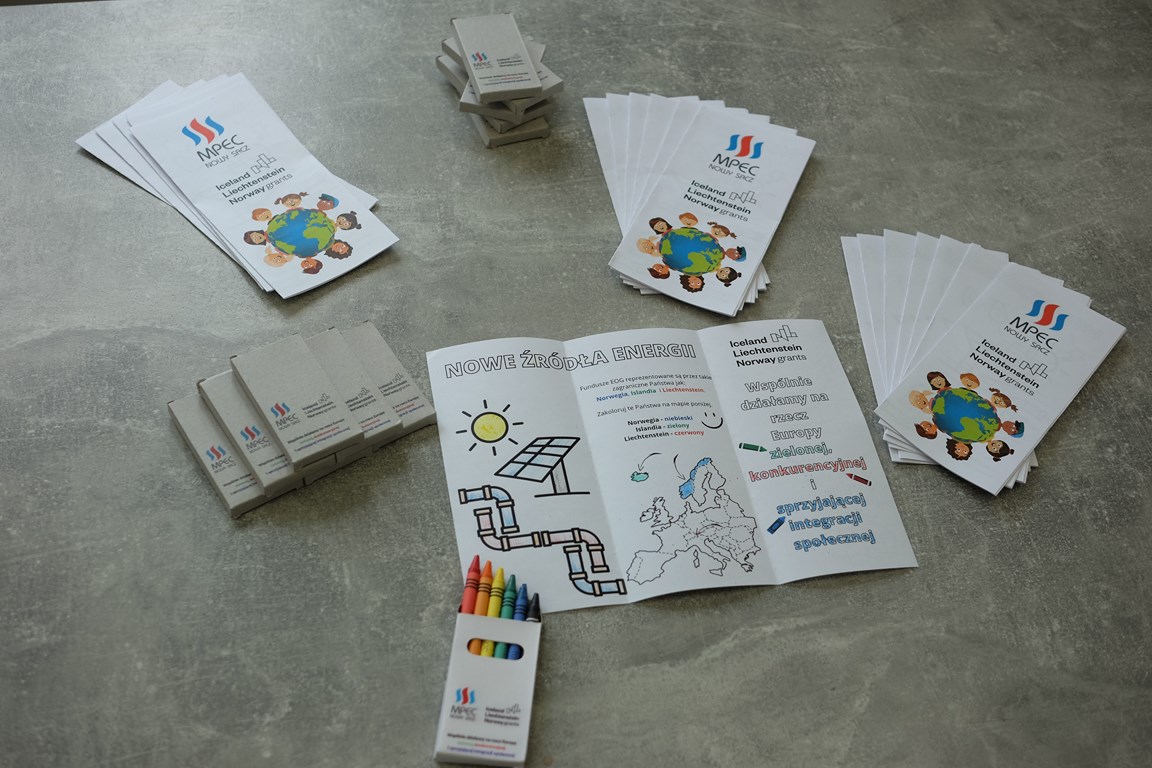 W latach 2022-2023 współorganizowaliśmy Nowosądeckie Dni Recyklingu i Czystego Powietrza
W ramach Sądeckiej Jesieni Kulturalnej, młodzi sądeczanie w humorystyczny i edukacyjny sposób dowiedzieli się o sposobach walki ze smogiem, korzystaniu z odnawialnych źródeł energii jak i ogrzewaniu mieszkań czy domów przez system ciepłowniczy.
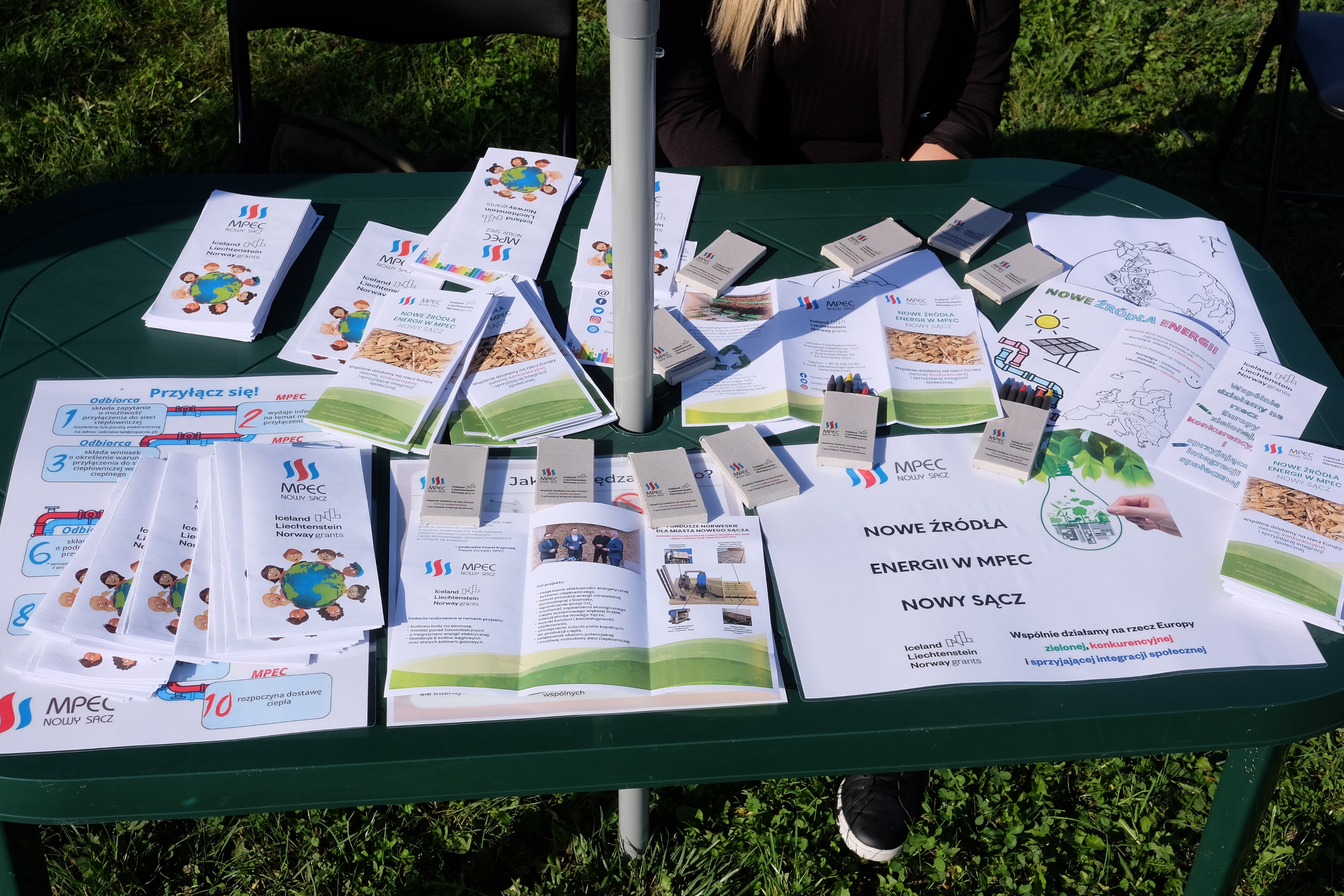 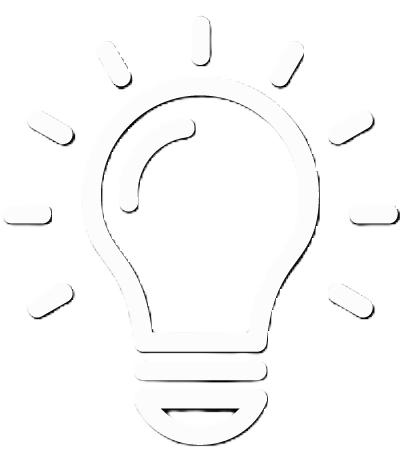 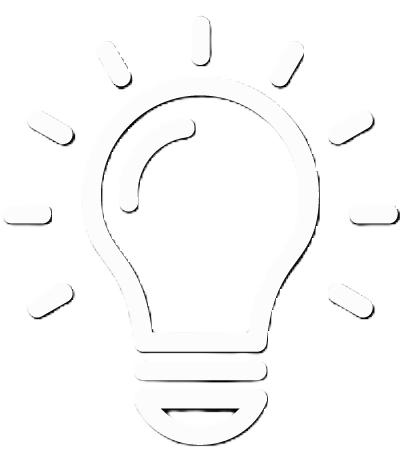 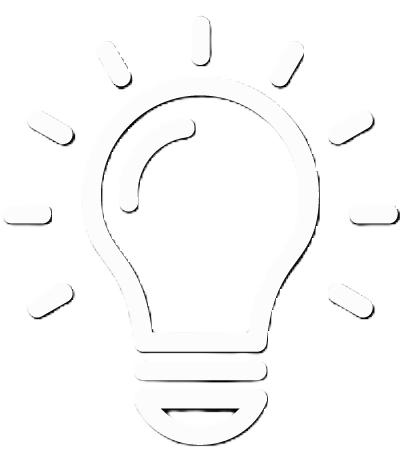 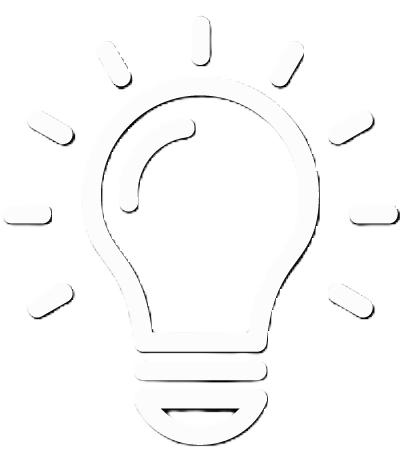 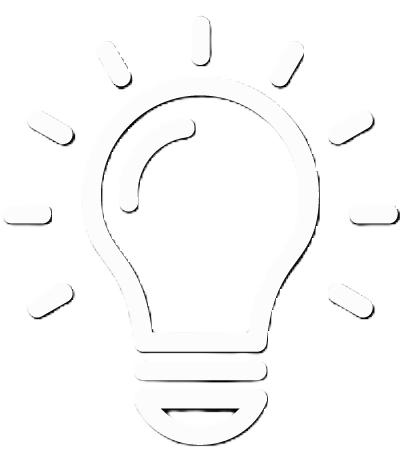 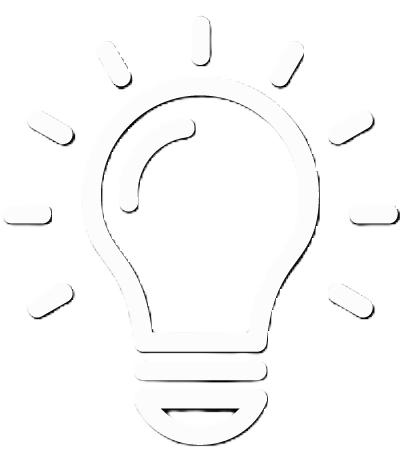 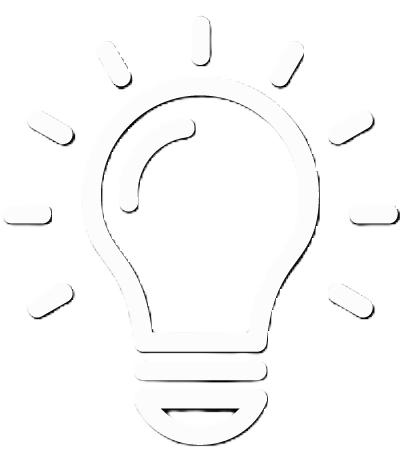 MPEC Nowy Sącz
Nowe Źródła Energii
Etapy
Historia
Wpływ
Piknik ekologiczny
Kontakt
Zrealizowane zostały również warsztaty upcyclingowe i animacje z aktorami a także lekcja ekologii 
i selektywnej zbiórki odpadów.
Materiały promocyjne projektu
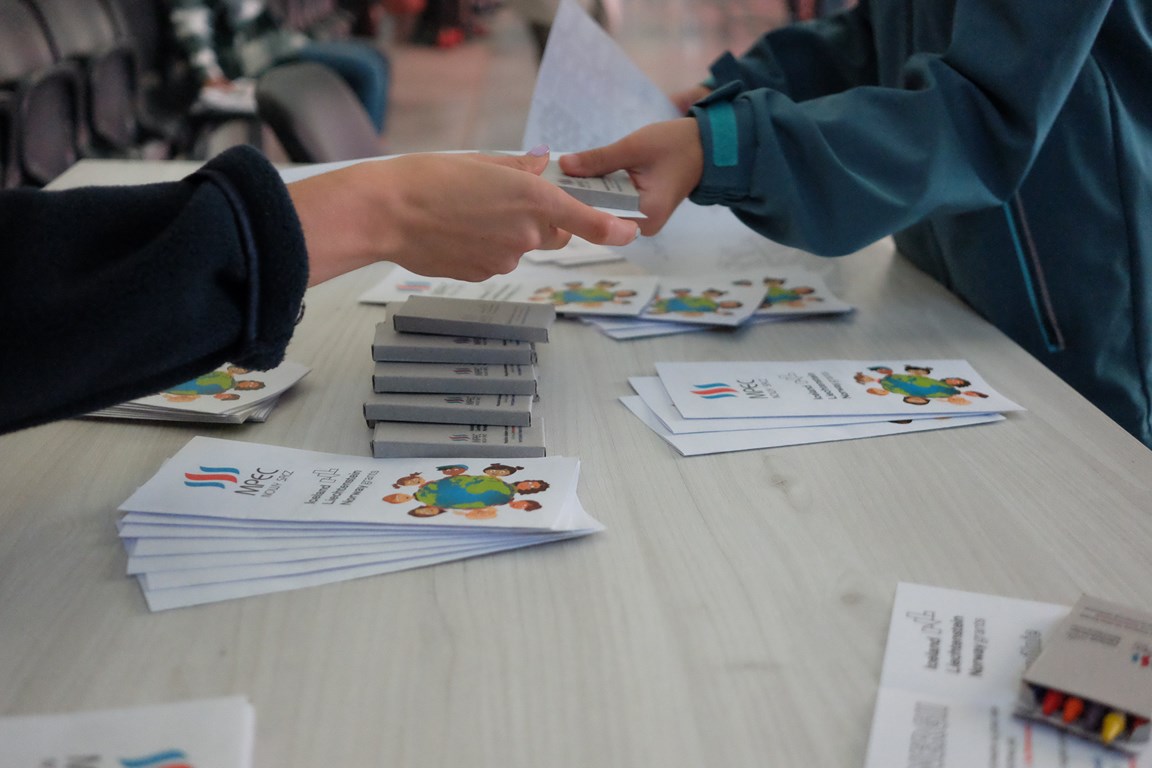 Młodzi uczestnicy otrzymali od MPEC ulotki w postaci kolorowanki oraz kredki z logiem Funduszy EOG. Mogli zapoznać się jakie państwa tworzą Fundusze Norweskie i EOG, dzięki mapie, na której mogli zaznaczyć lokalizację tych państw.
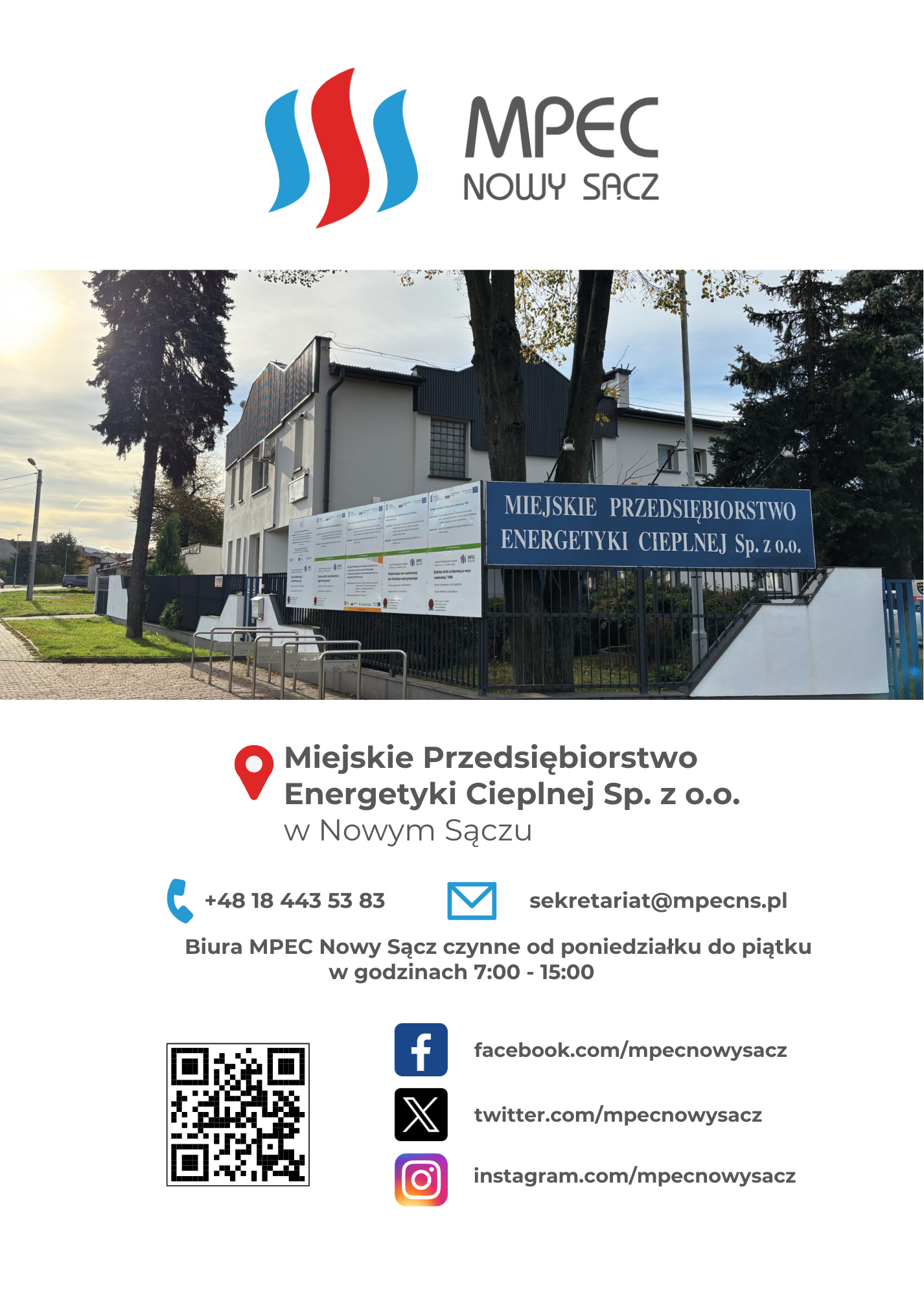 Wizytówka
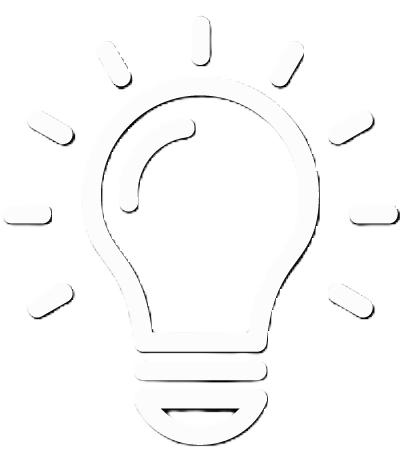 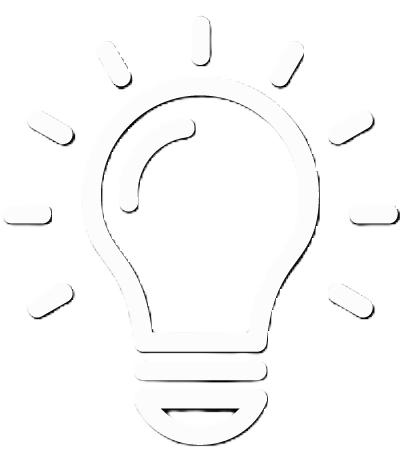 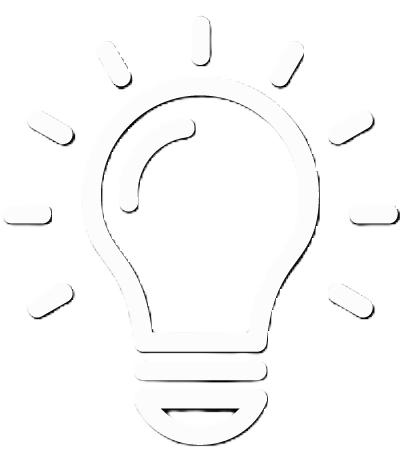 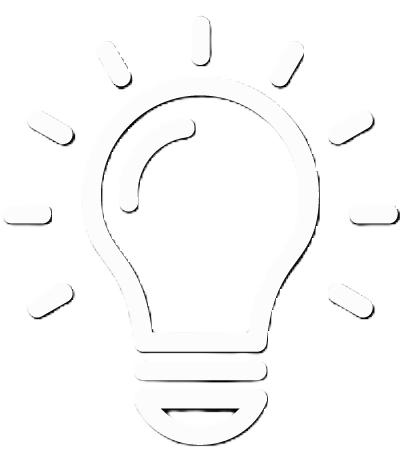 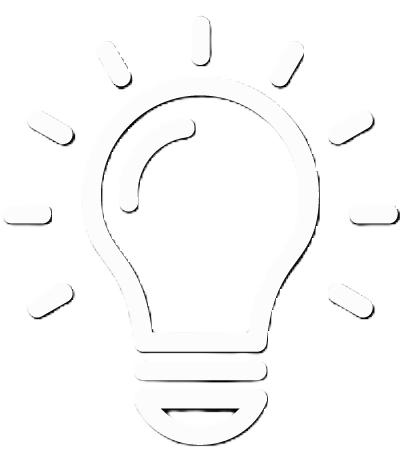 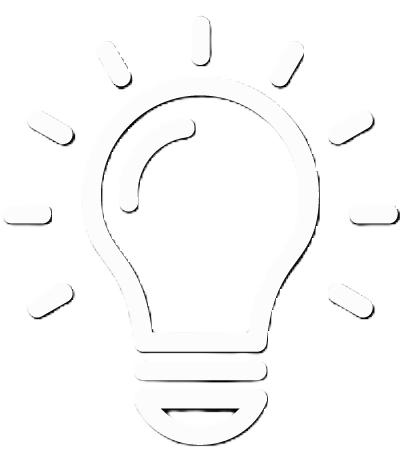 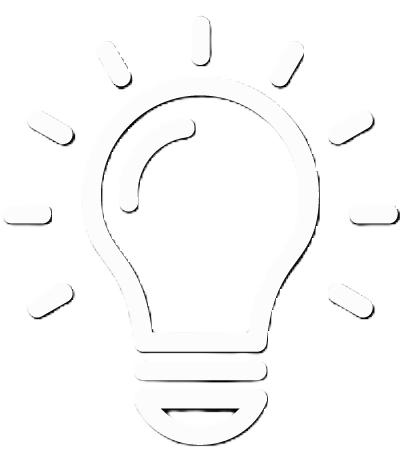 MPEC Nowy Sącz
Nowe Źródła Energii
Etapy
Historia
Wpływ
Piknik ekologiczny
Kontakt